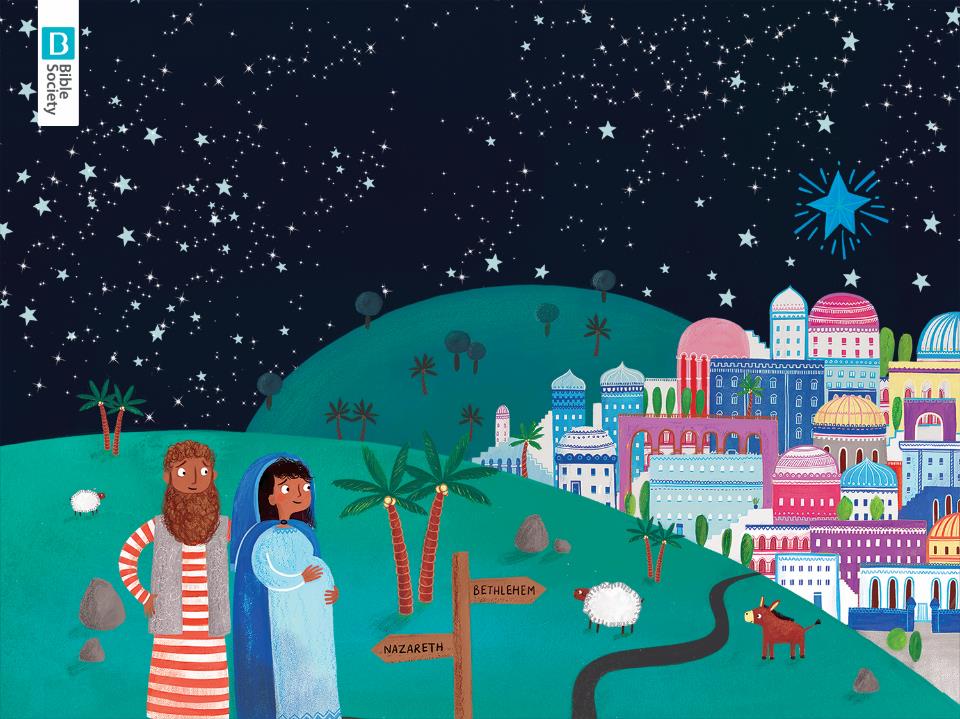 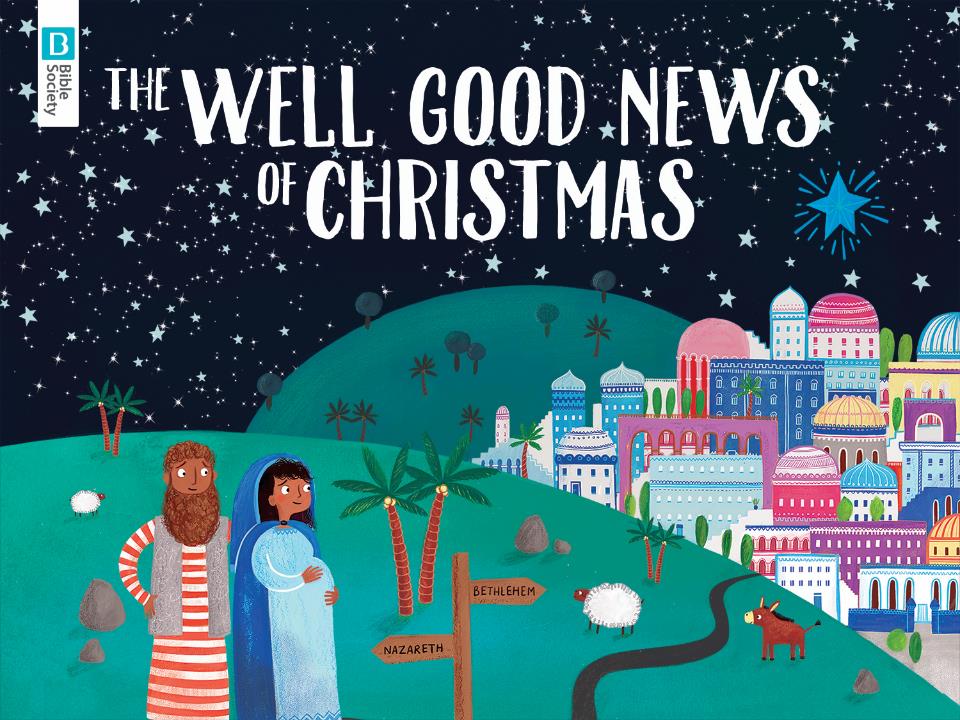 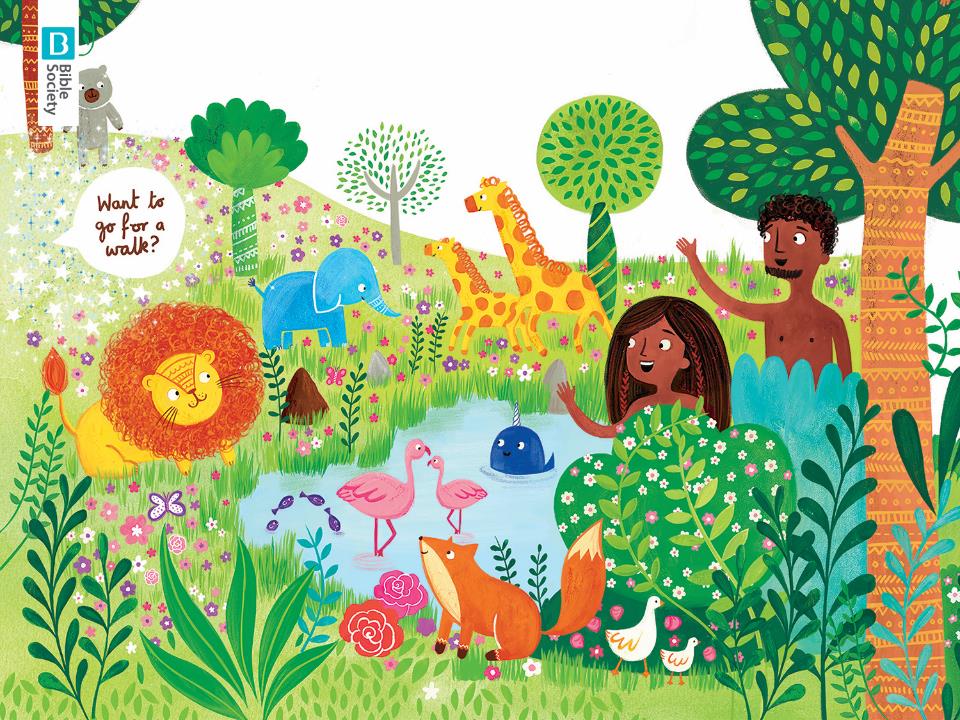 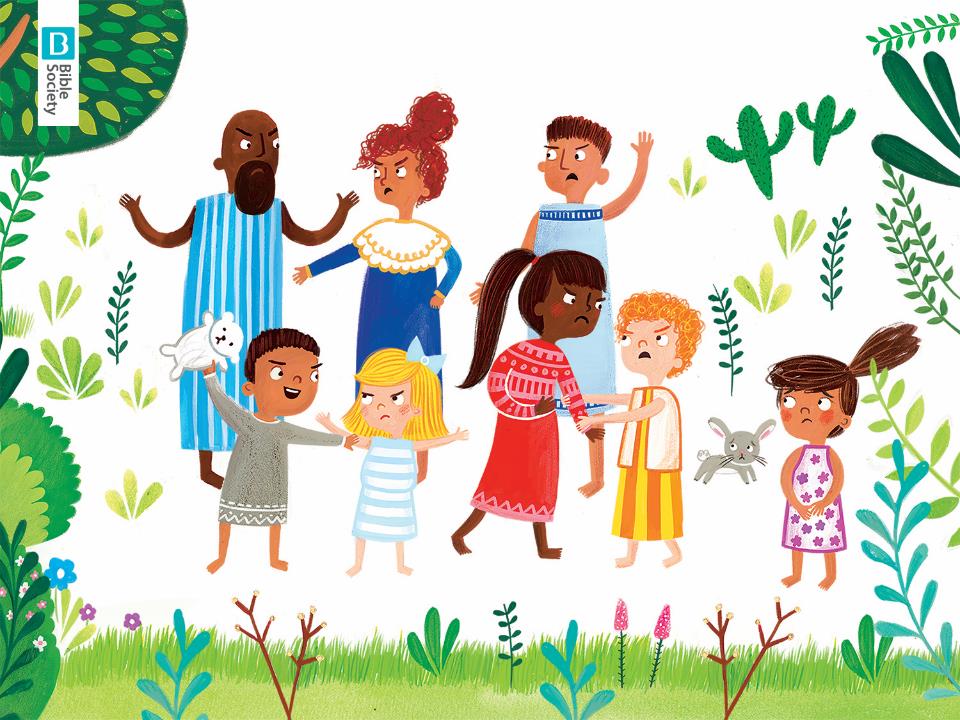 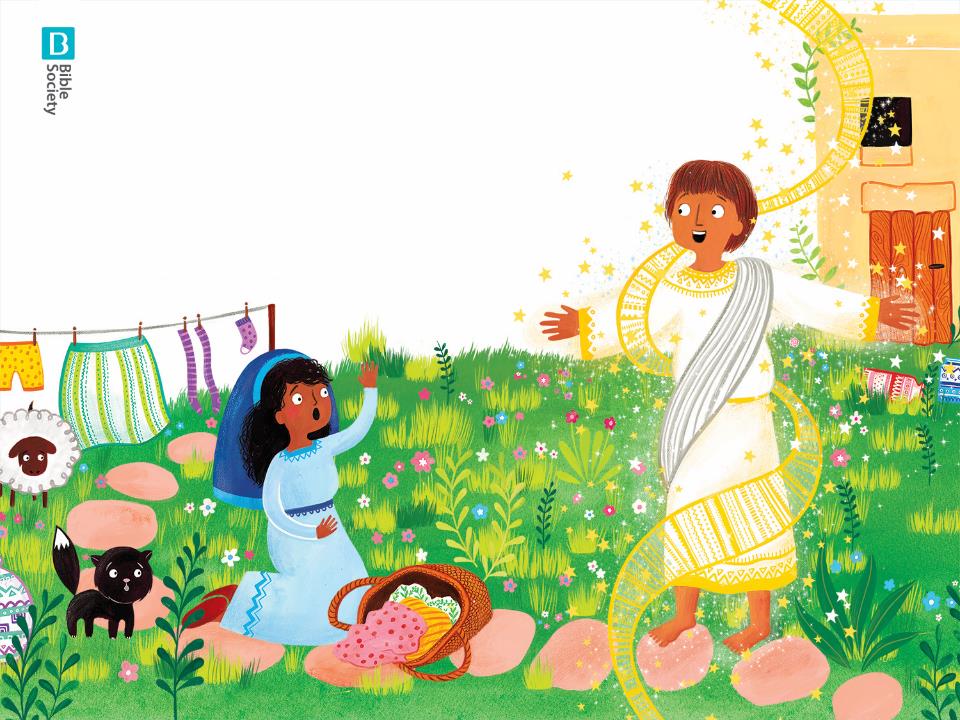 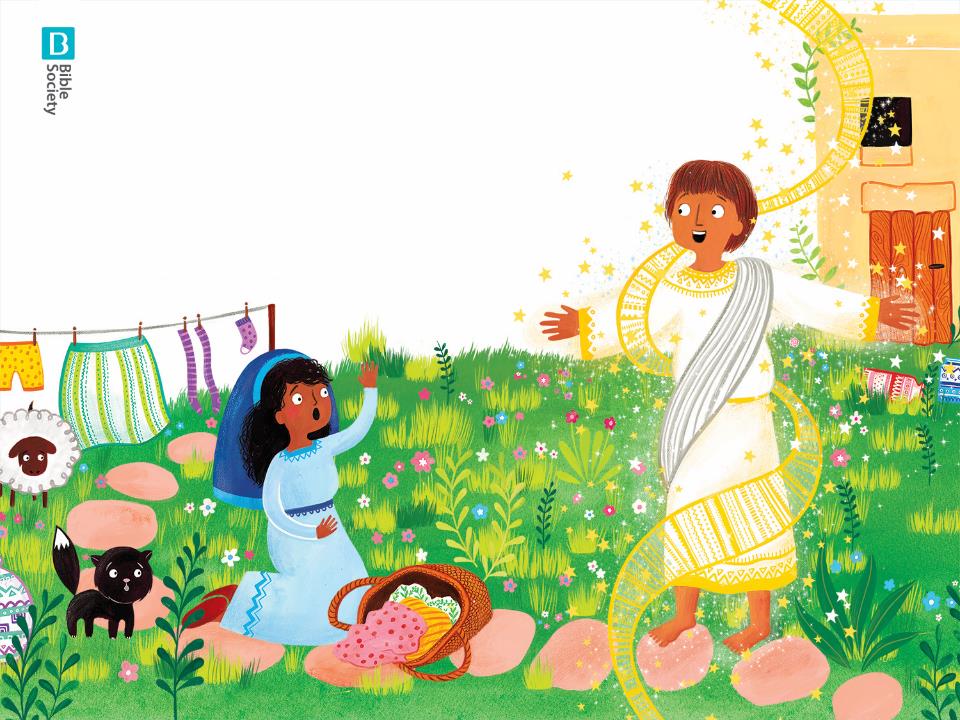 I bring good news
It’s well good – honest!
There’ll be a baby born
Just as God promised
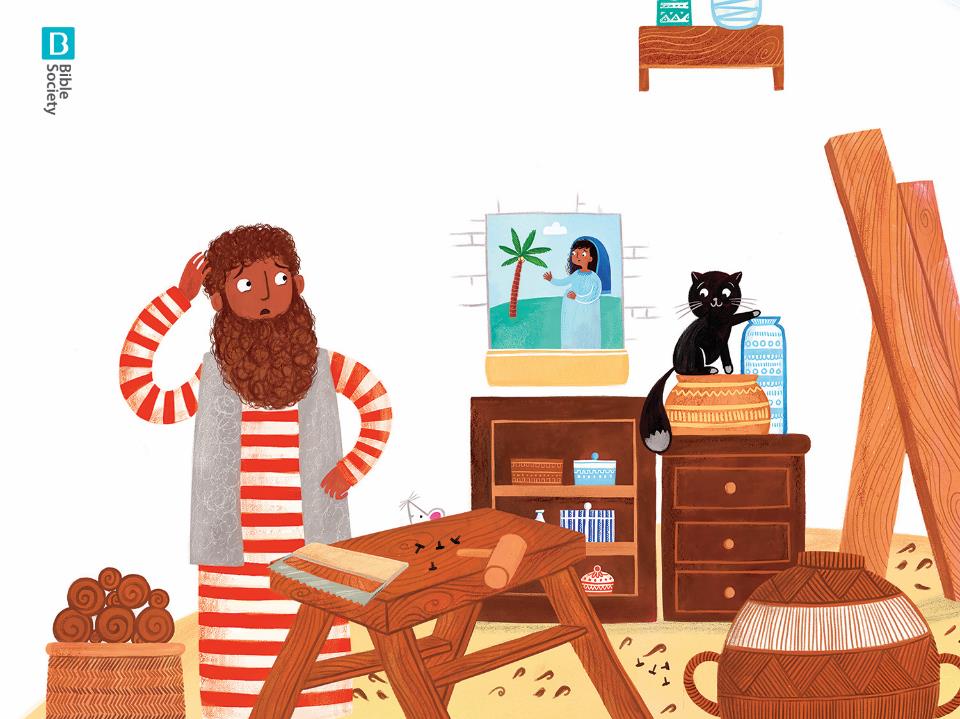 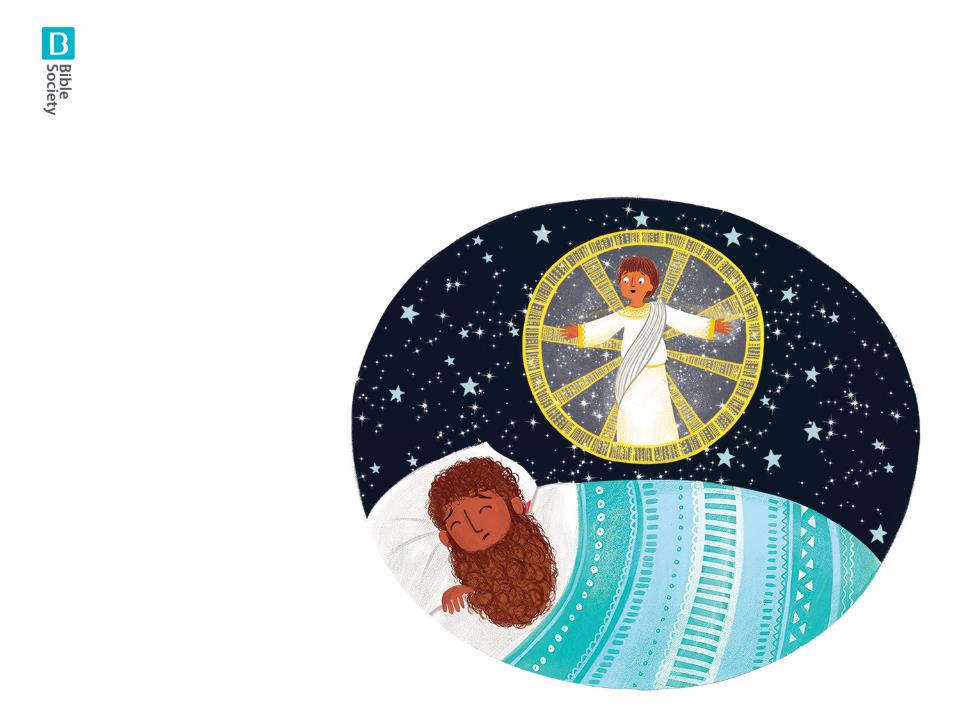 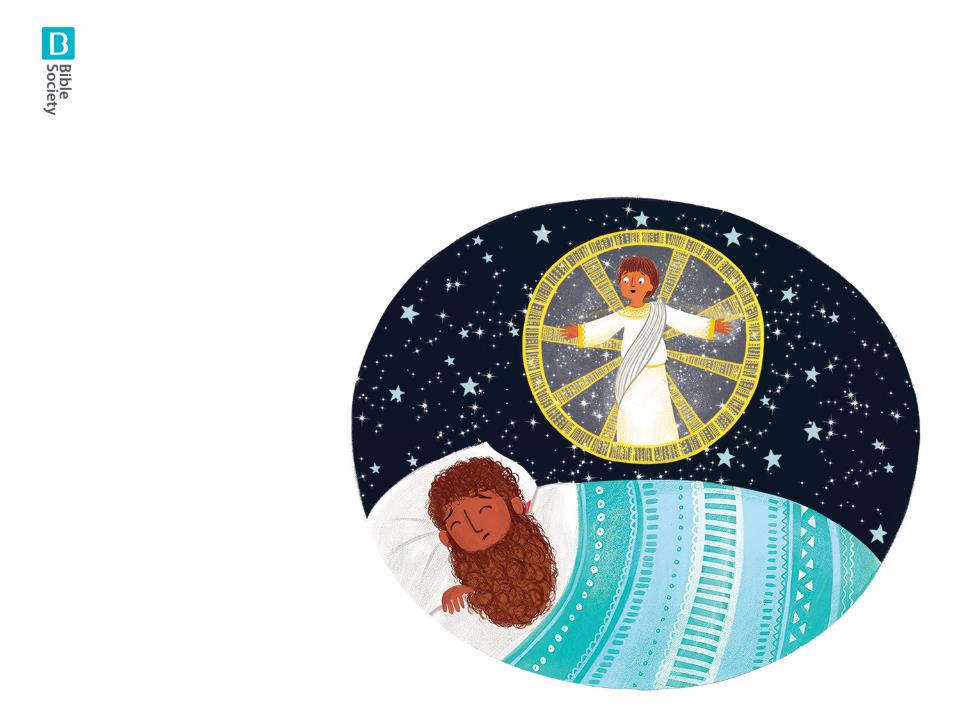 I bring good news
It’s well good – honest
There’ll be a baby born
Just as God promised
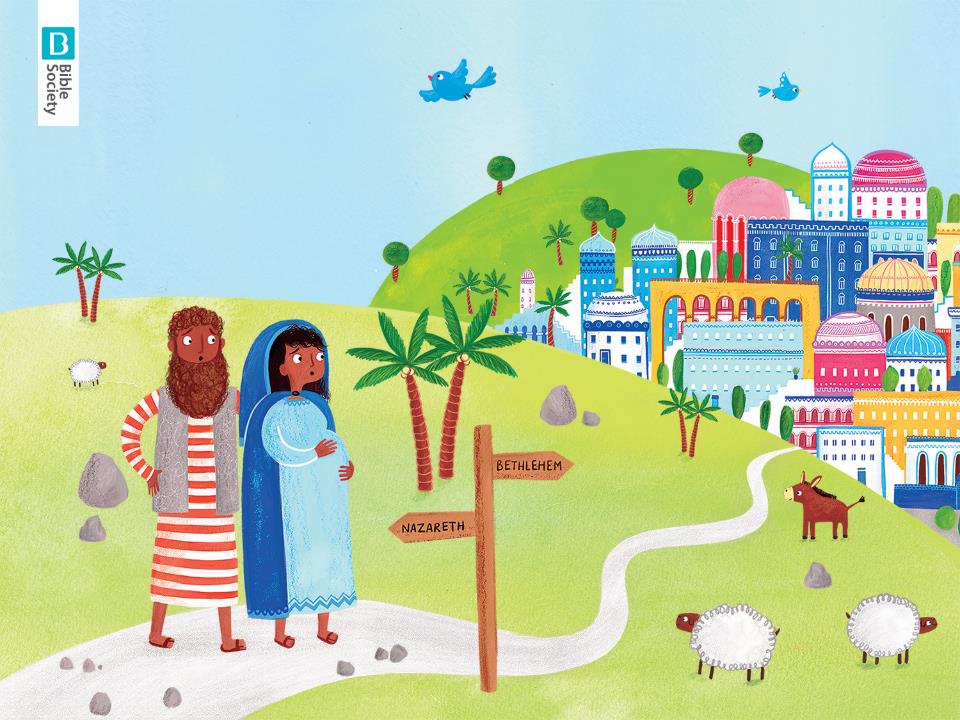 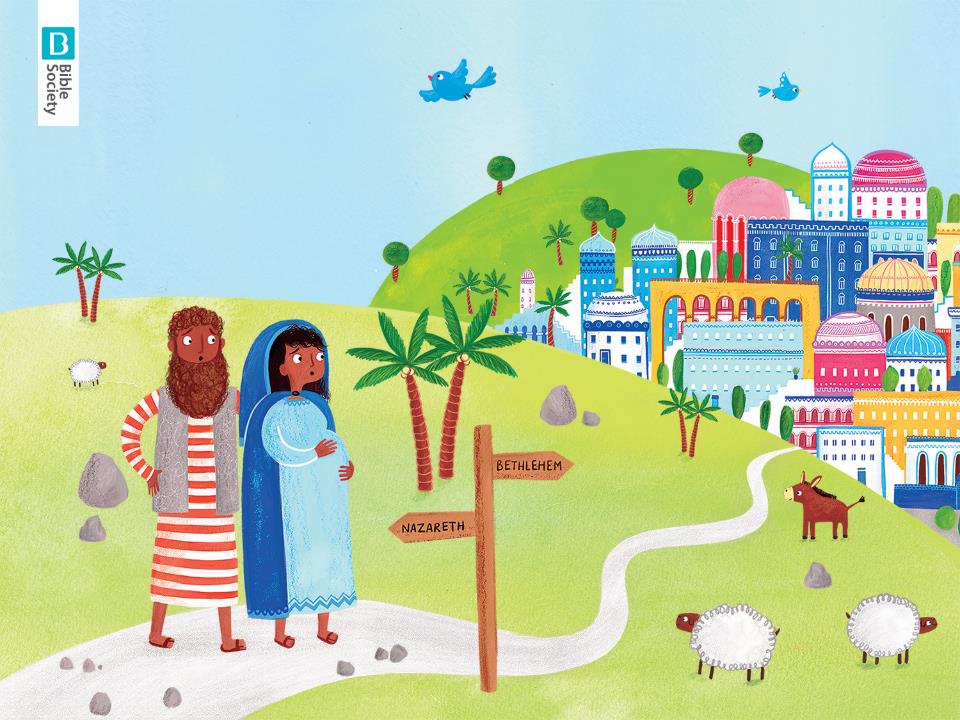 Don’t be afraid
Don’t get uptight
Relax, take a breather
You’ll be all right!
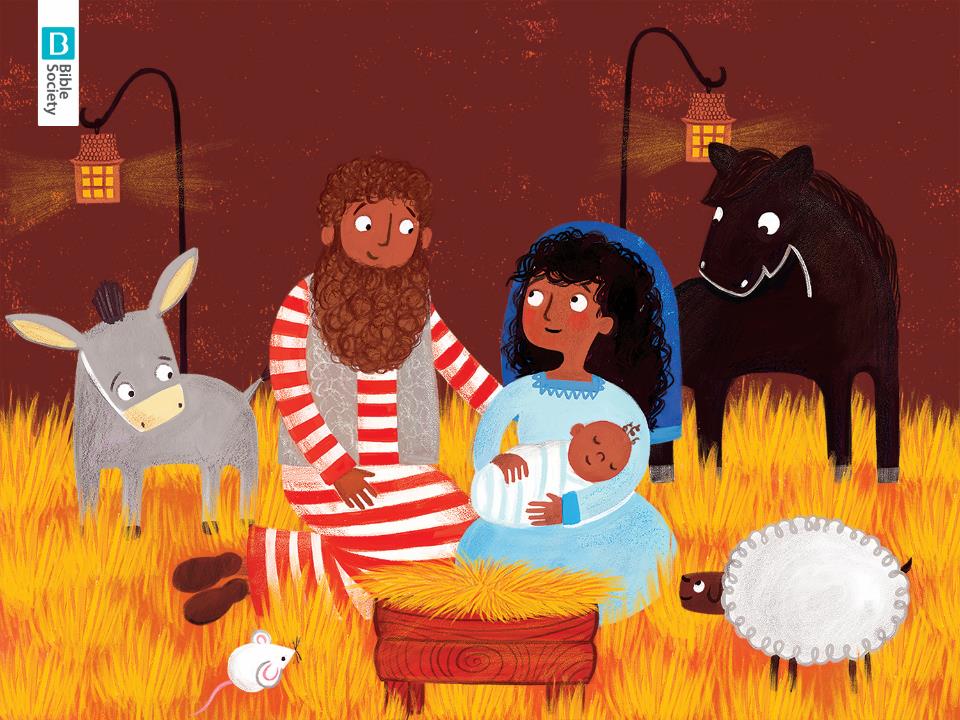 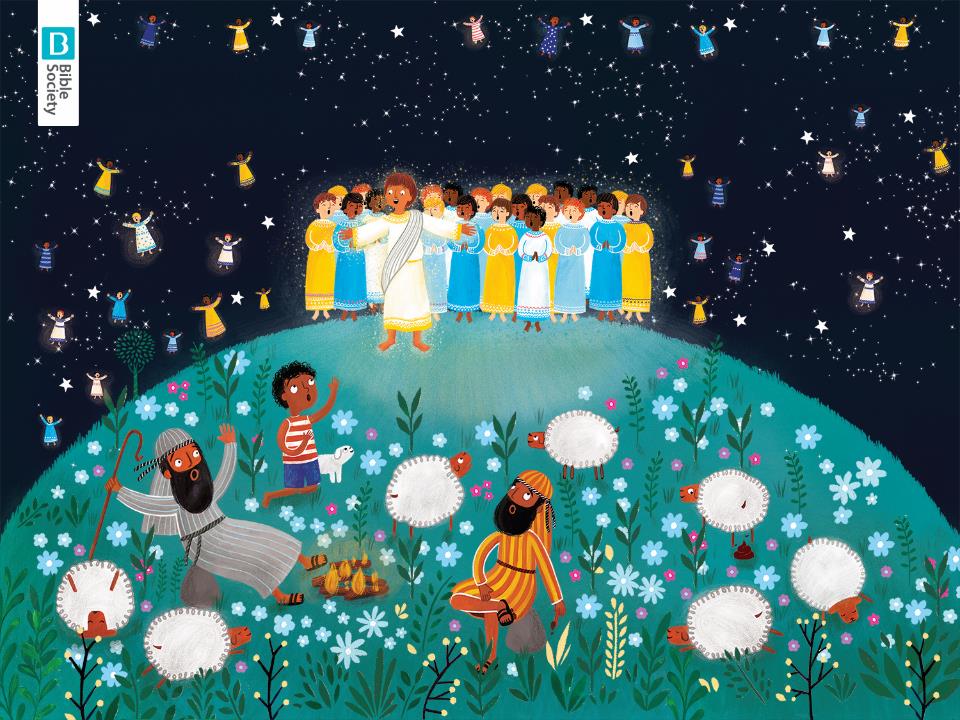 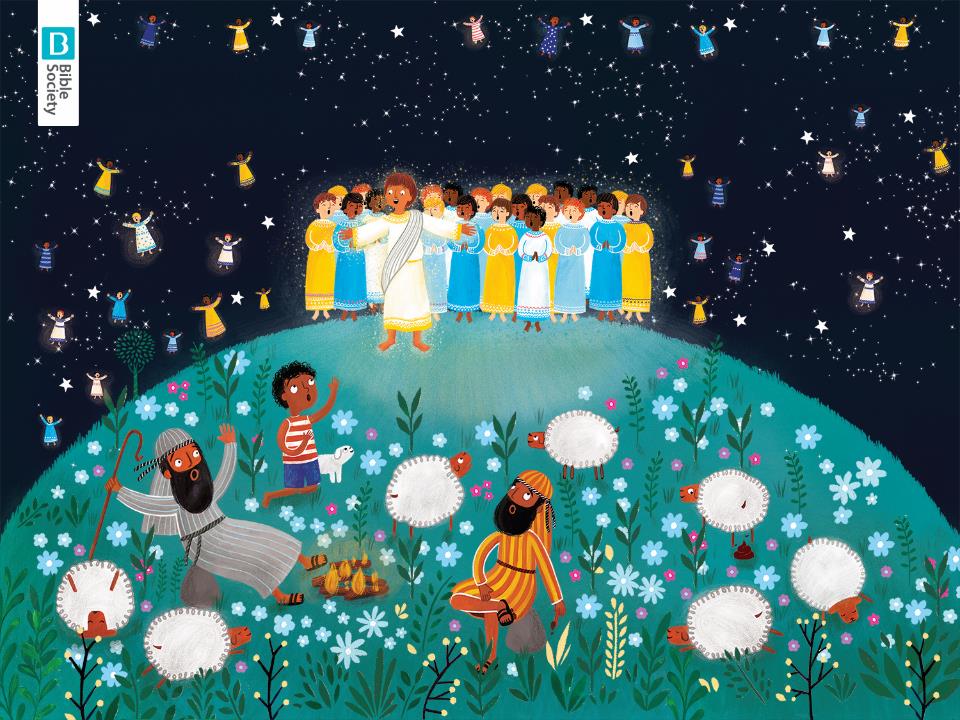 Don’t be afraid, That’s what I say
Say Hi to the Baby, In a manger full of hay
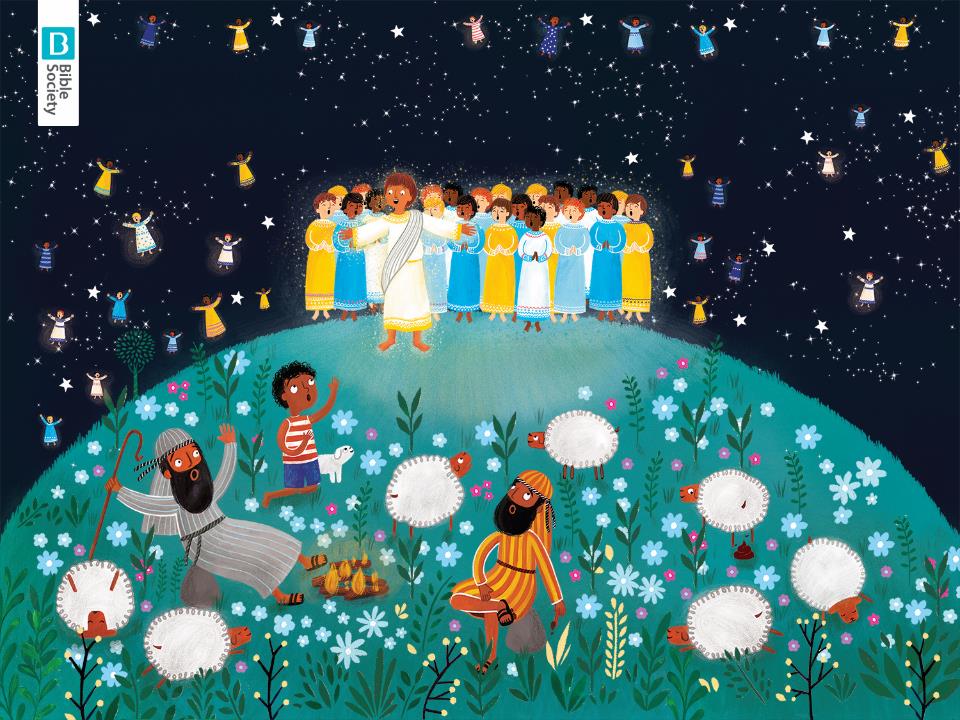 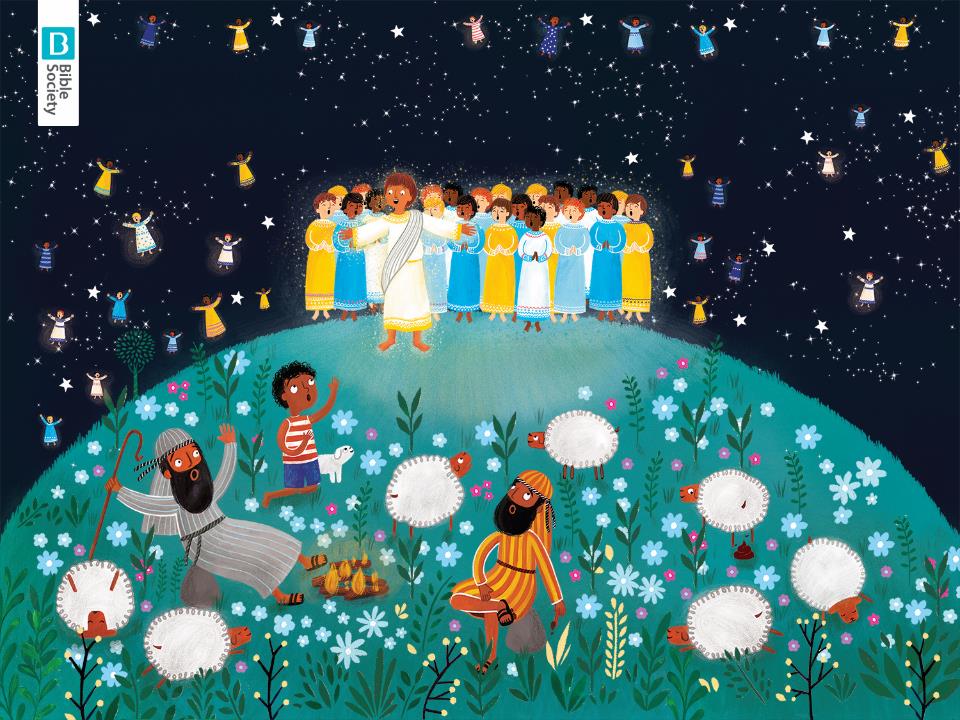 We bring good news, they said, It’s well good – honest!
There’ll be a baby born, Just as God promised
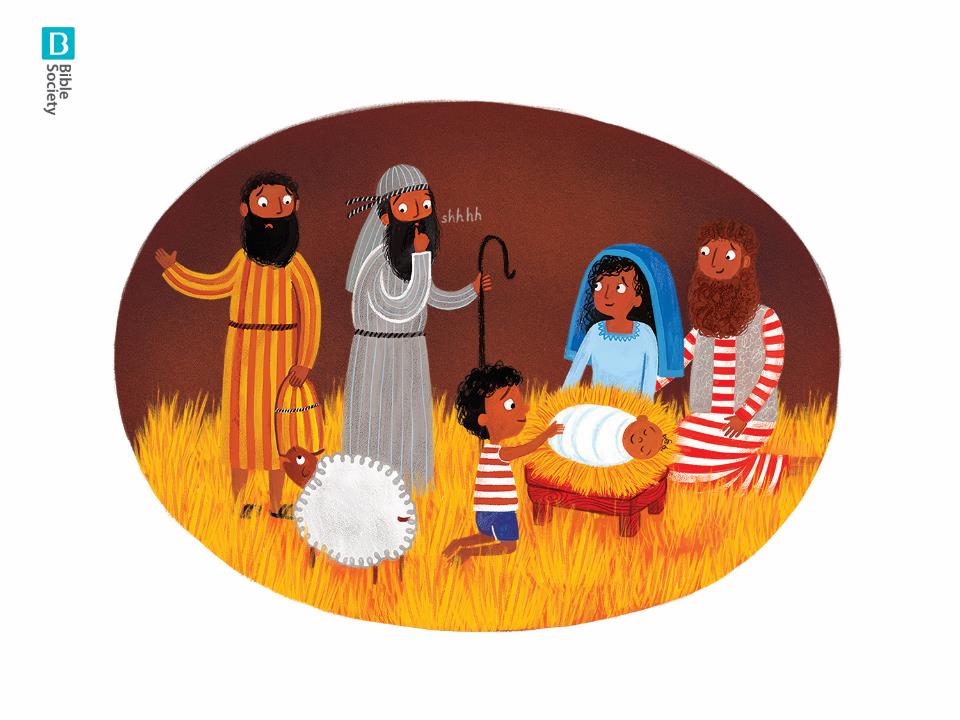 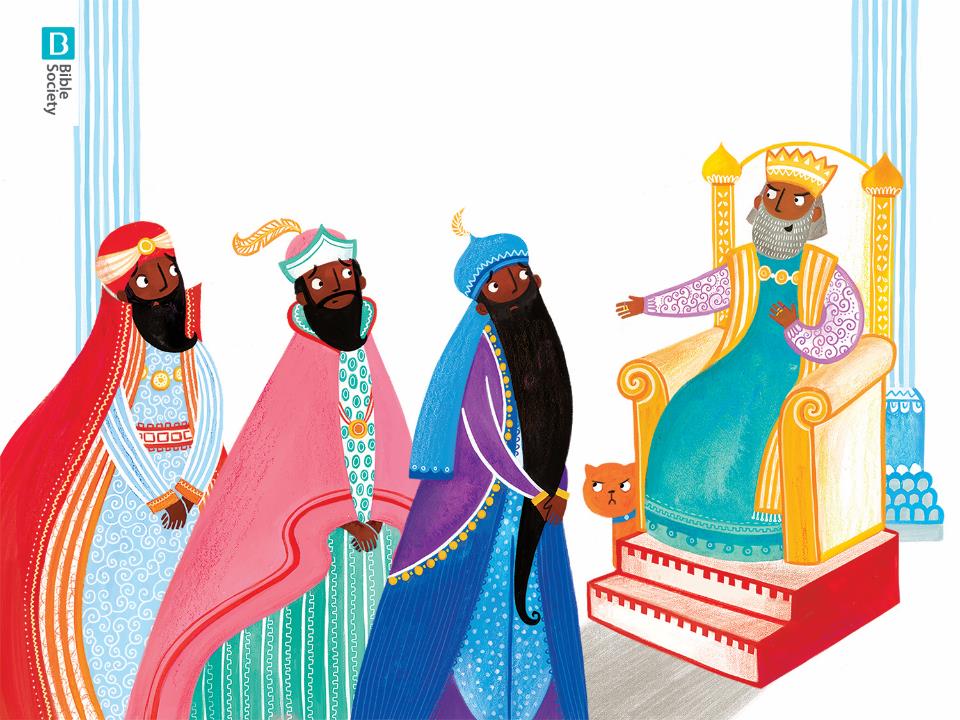 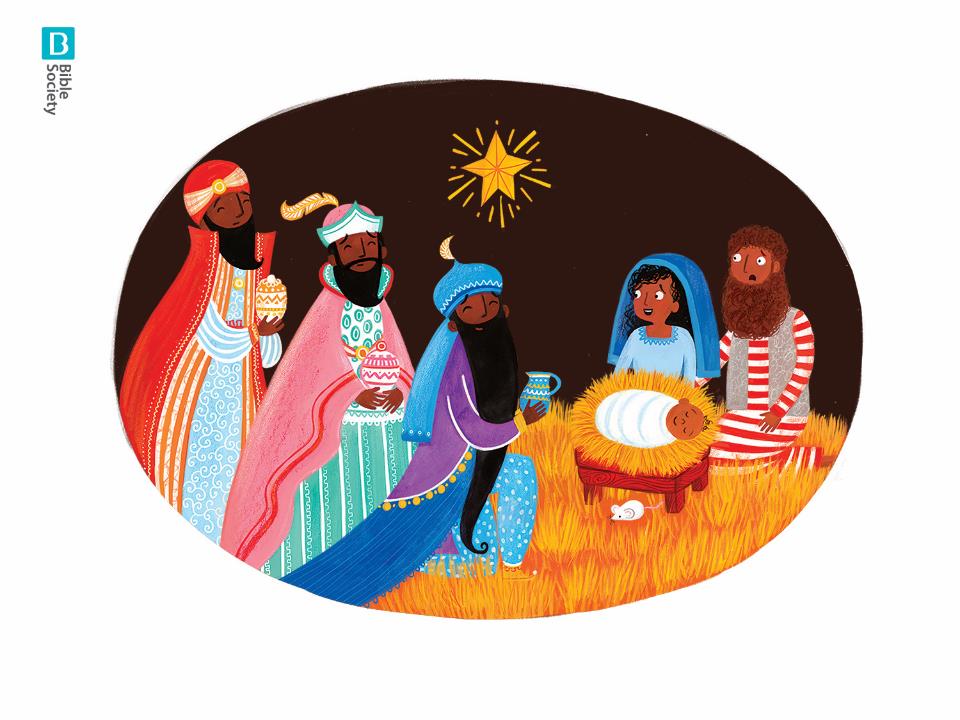 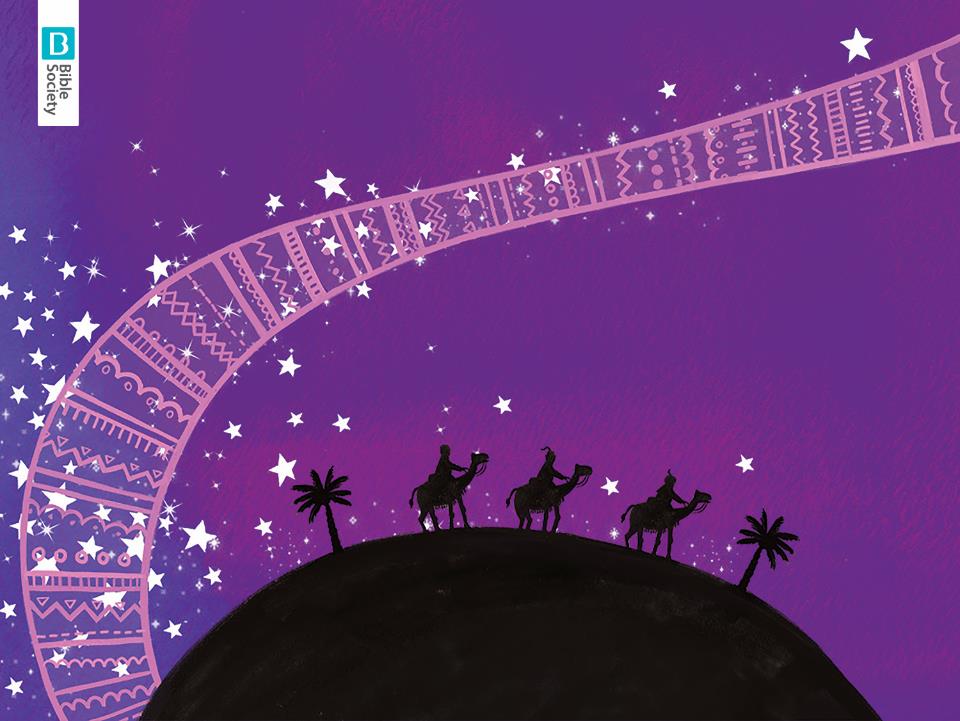 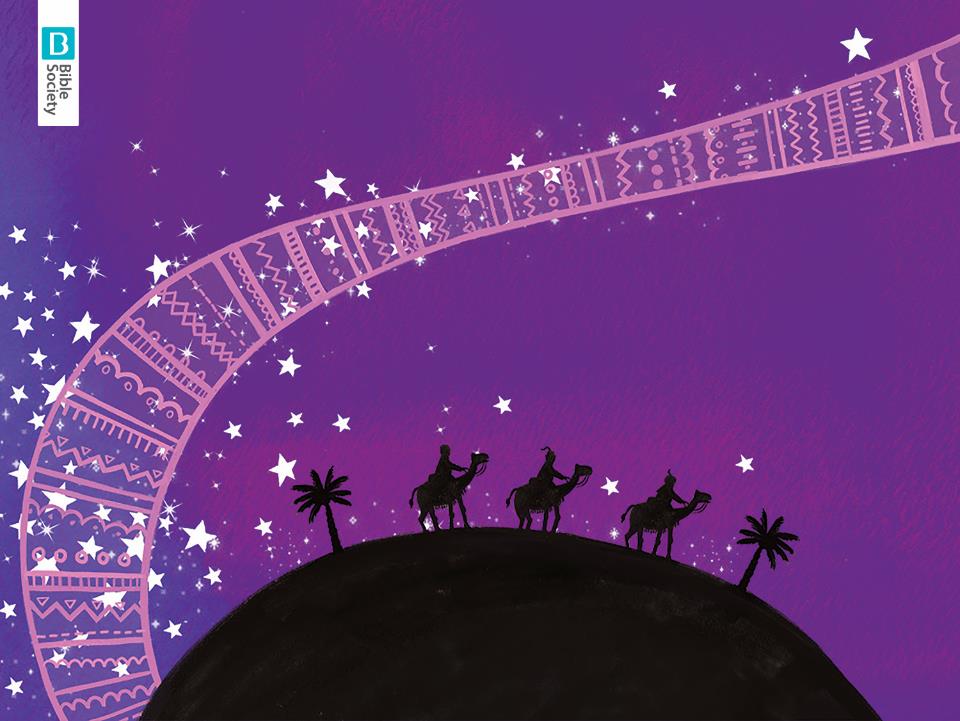 Don’t be afraid
Hear what I say!
Just don’t visit Herod
Go home another way
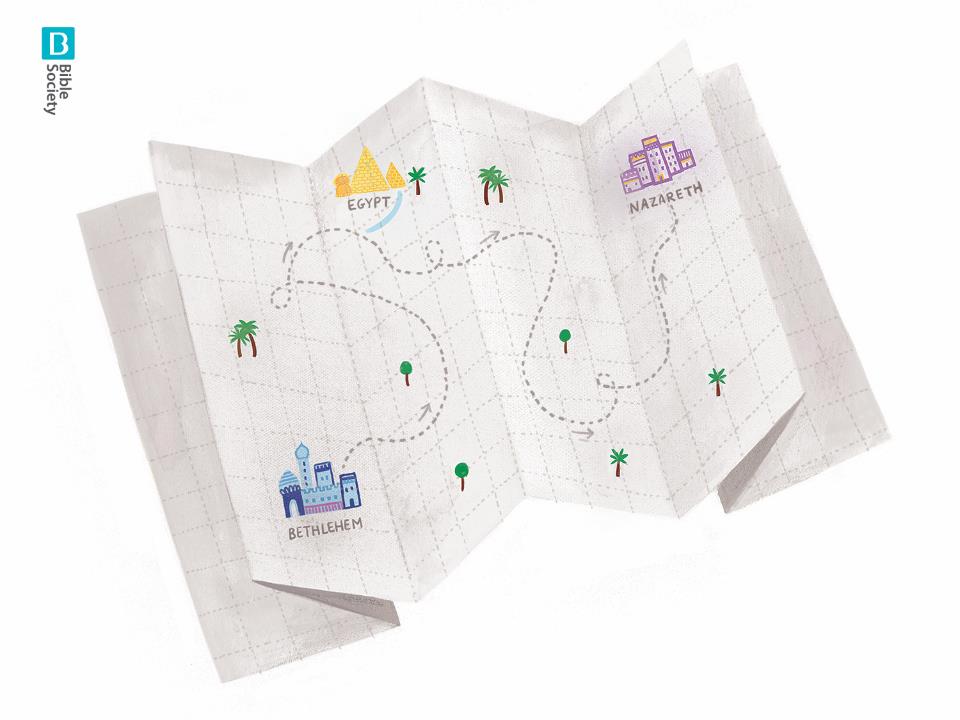 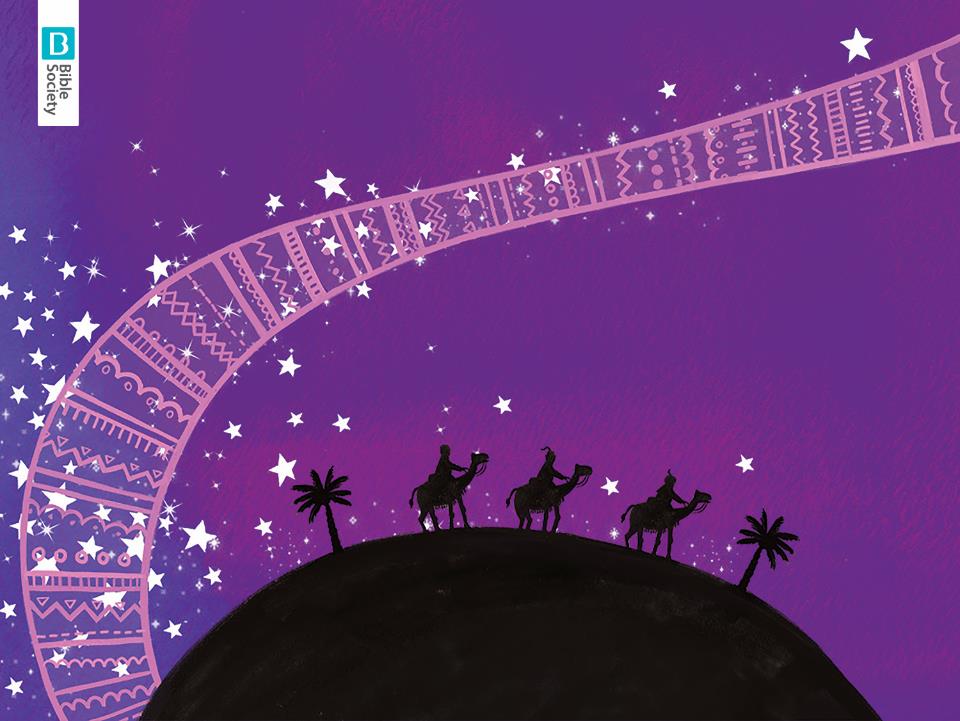 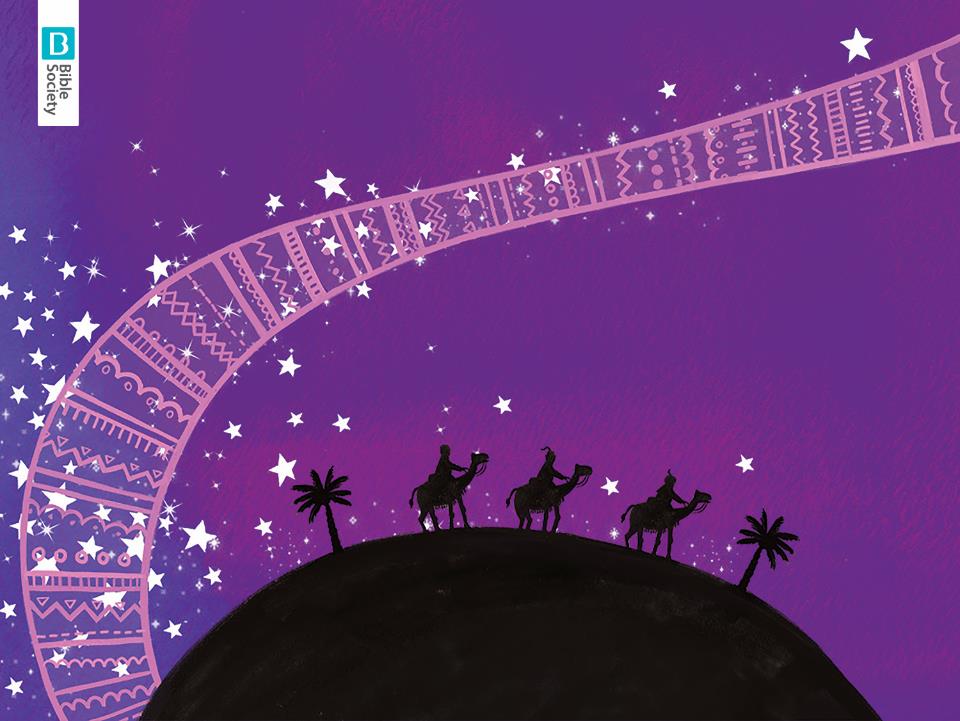 Don’t be afraid
Don’t get uptight
Relax, take a breather
You’ll be alright!
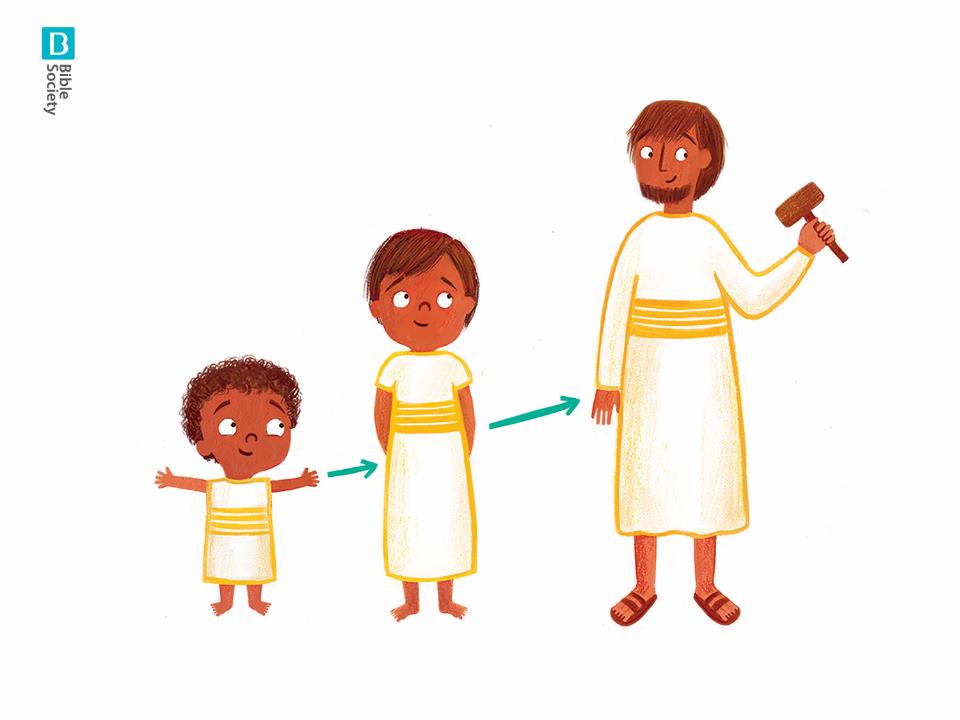 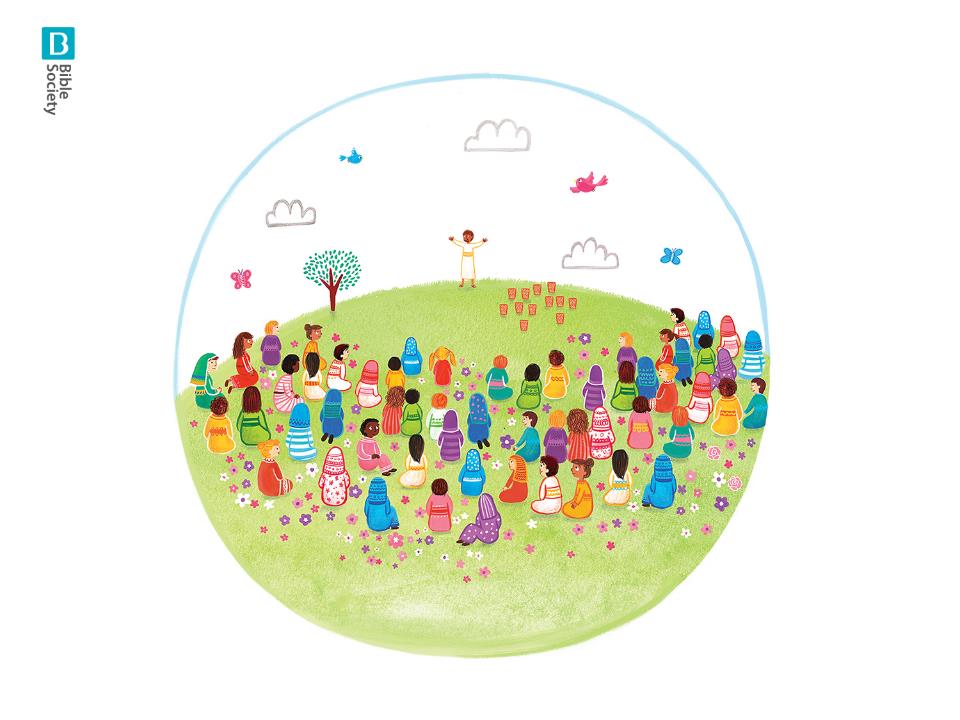 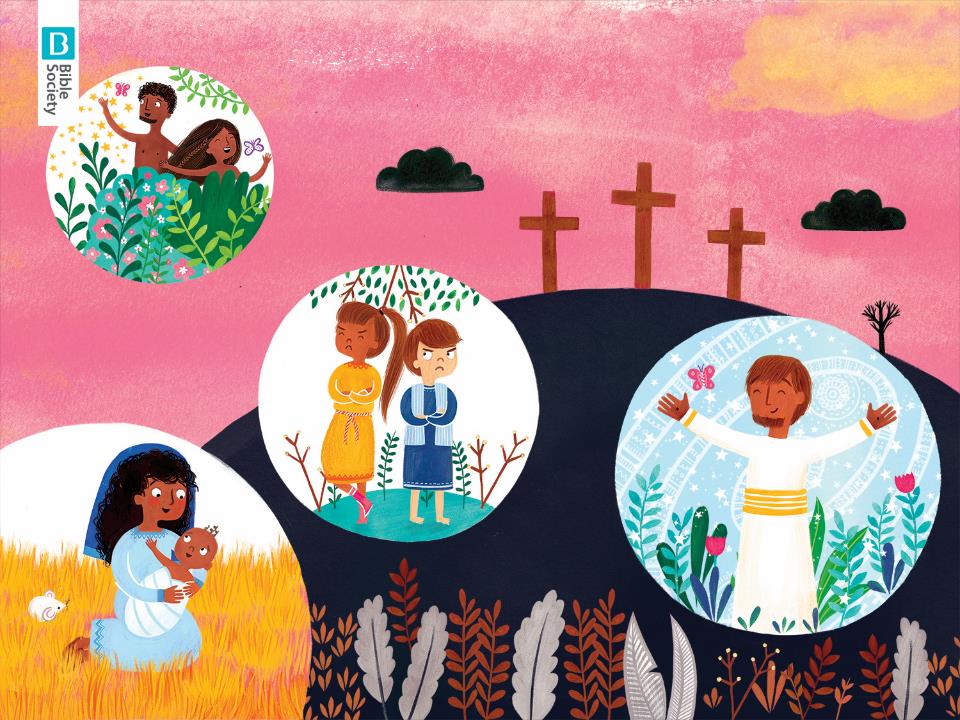 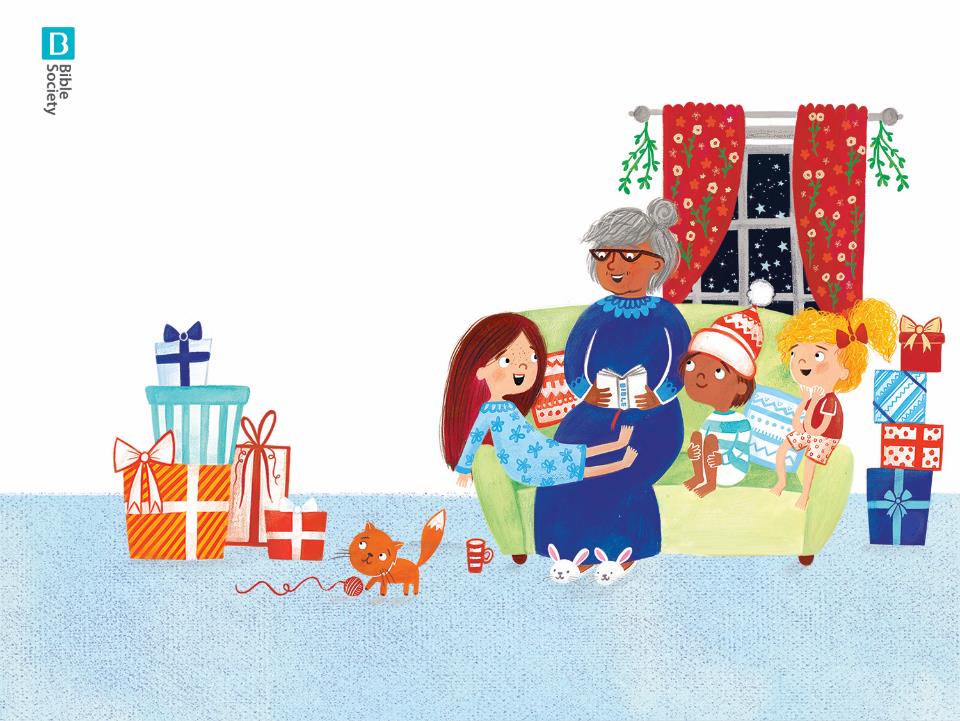 So don’t get scared, or jumpy
And don’t be afraid
”I will be with you always”
– says Jesus
“Not for a bit, but always”
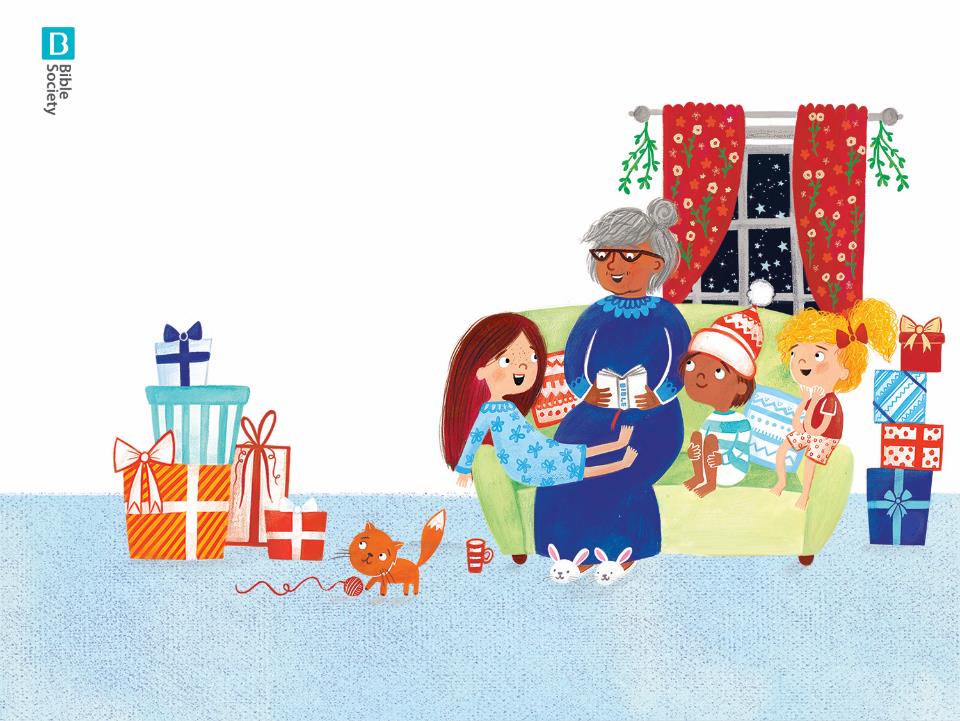 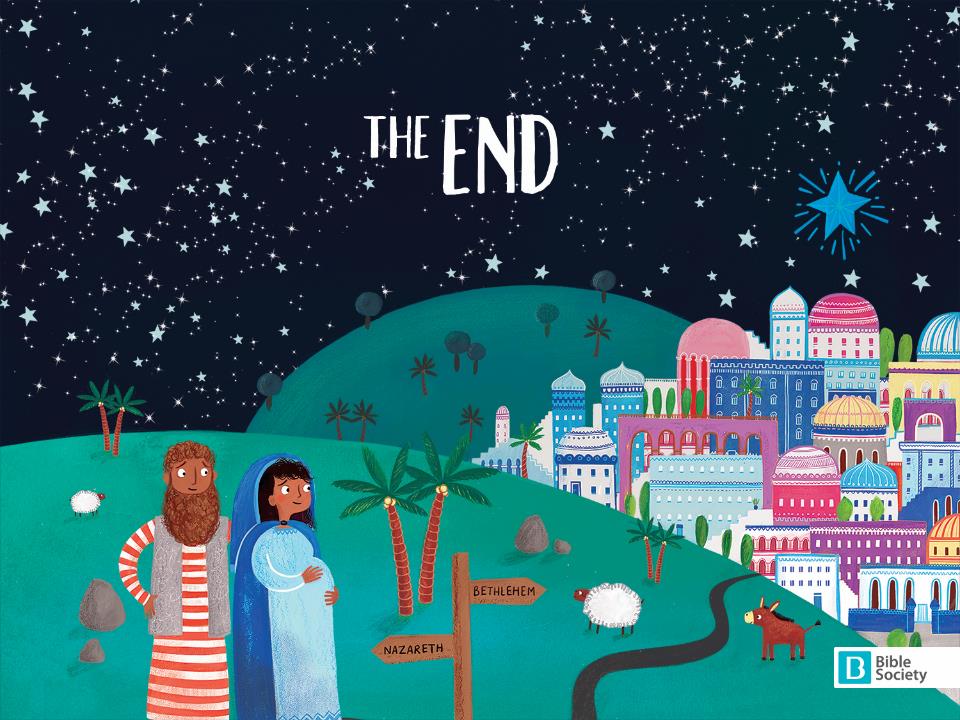